Источники опасностей и вредностей, факторы риска на рабочем месте
Обеспечение безопасности и комфорта сотрудников
Почему важно управлять опасностями?
Опасности на рабочем месте могут привести к травмам, заболеваниям и снижению производительности.
Управление опасностями помогает создать безопасные условия труда и предотвратить несчастные случаи.
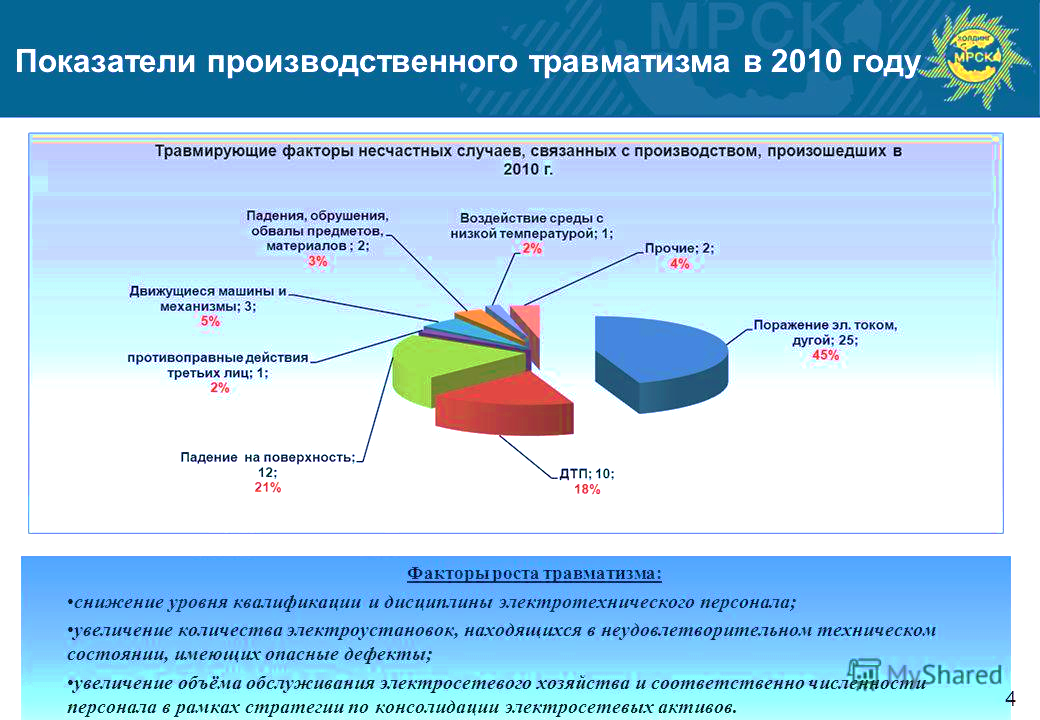 Физические опасности и советы по управлению
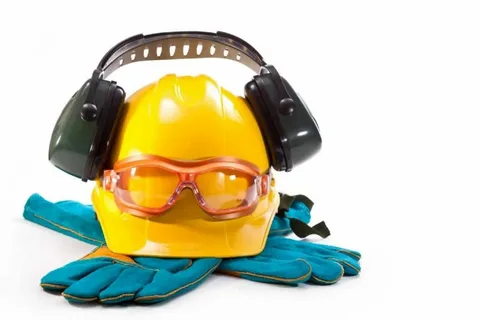 Примеры: Шум, вибрация, излучение.
Советы:
Используйте СИЗ (наушники, перчатки).
Установите защитные экраны.
Регулярно проверяйте оборудование.
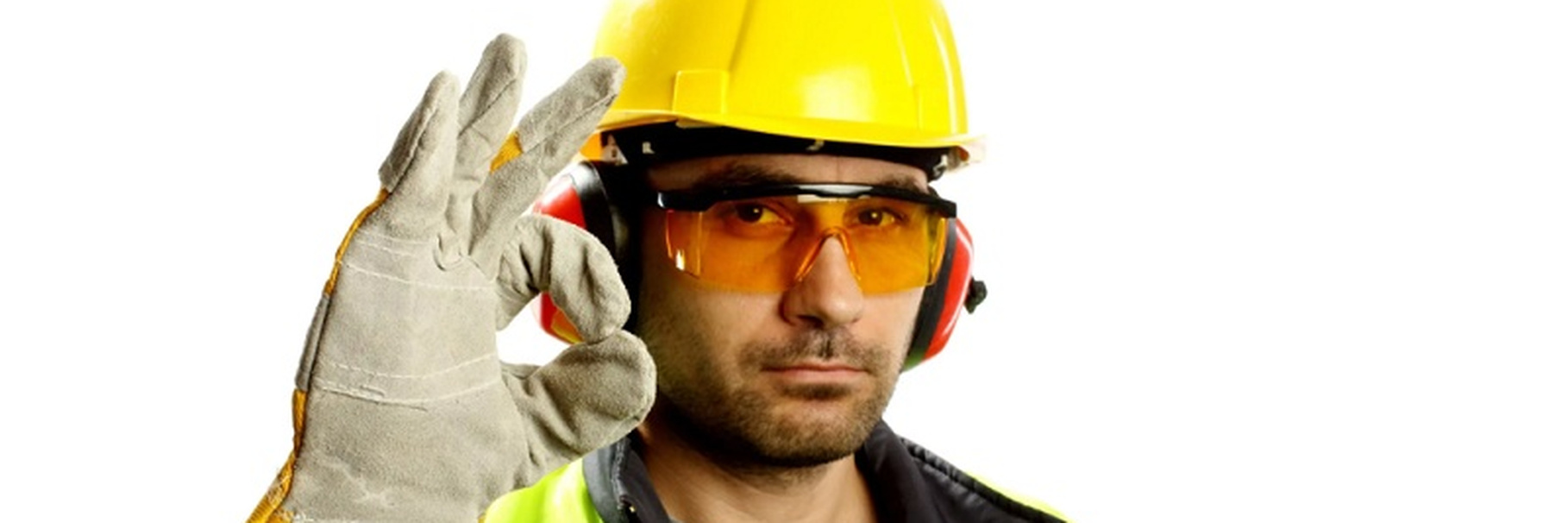 Химические опасности и советы по управлению
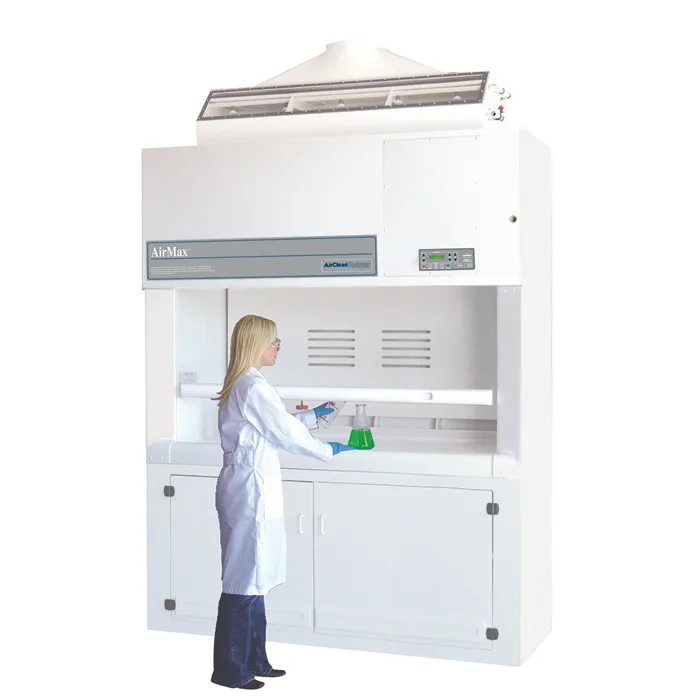 Примеры: Токсичные газы, пыль, кислоты.
Советы:
Обеспечьте хорошую вентиляцию.
Используйте респираторы и перчатки.
Храните химикаты в специальных контейнерах.
Биологические опасности и советы по управлению
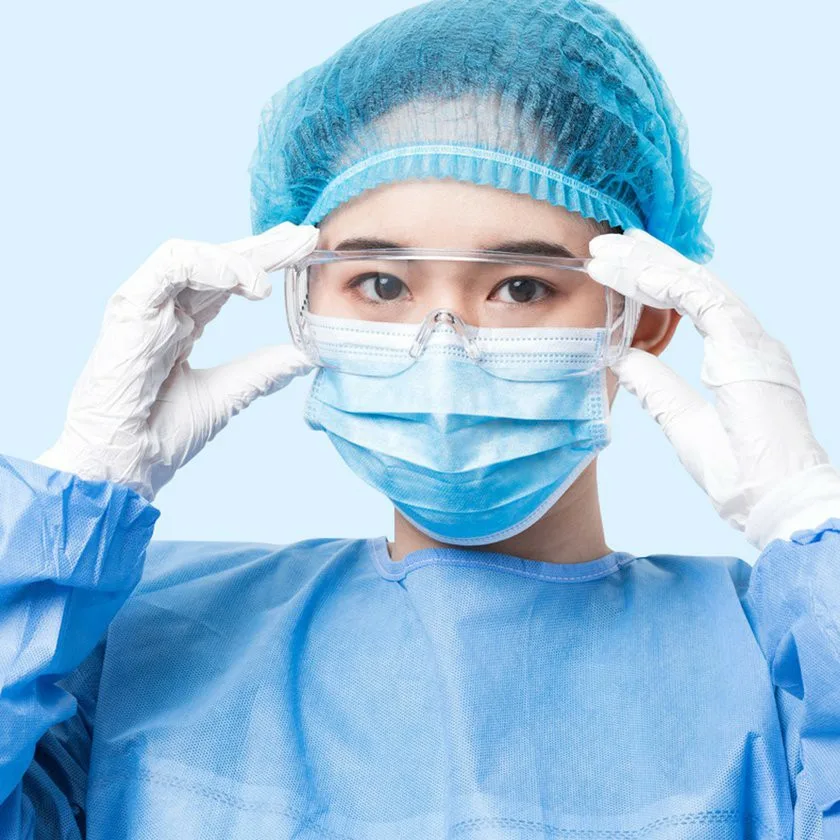 Примеры: Бактерии, вирусы, грибки.

Советы:
Соблюдайте правила гигиены.
Используйте маски и перчатки.
Регулярно дезинфицируйте рабочее место.
Психофизиологические опасности и советы по управлению
Примеры: Стресс, усталость, монотонность.
Советы:
Организуйте перерывы в работе.

Создайте комфортные условия труда.

Проводите тренинги по управлению стрессом.
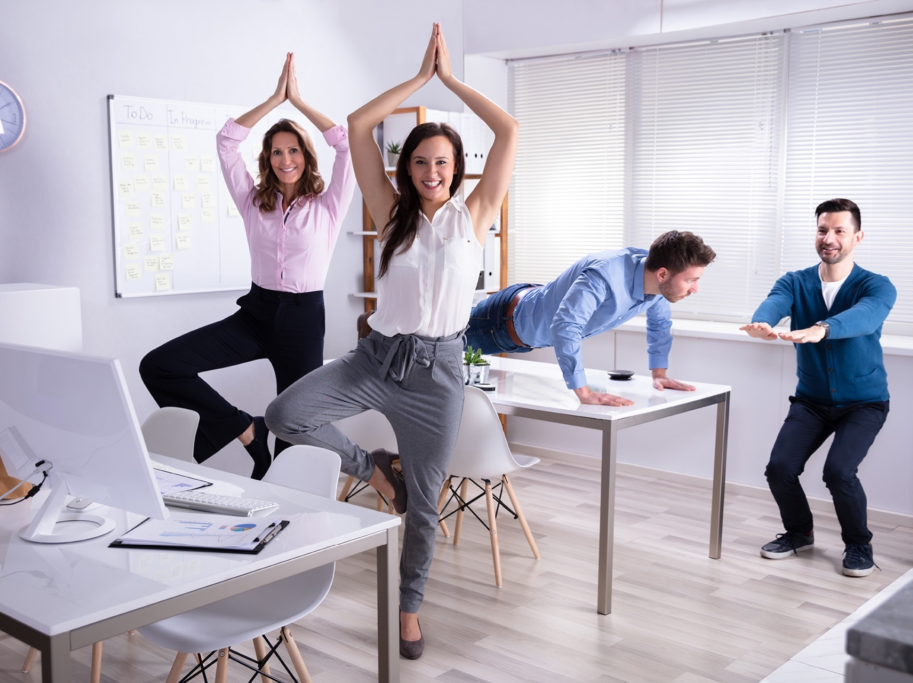 Механические опасности и советы по управлению
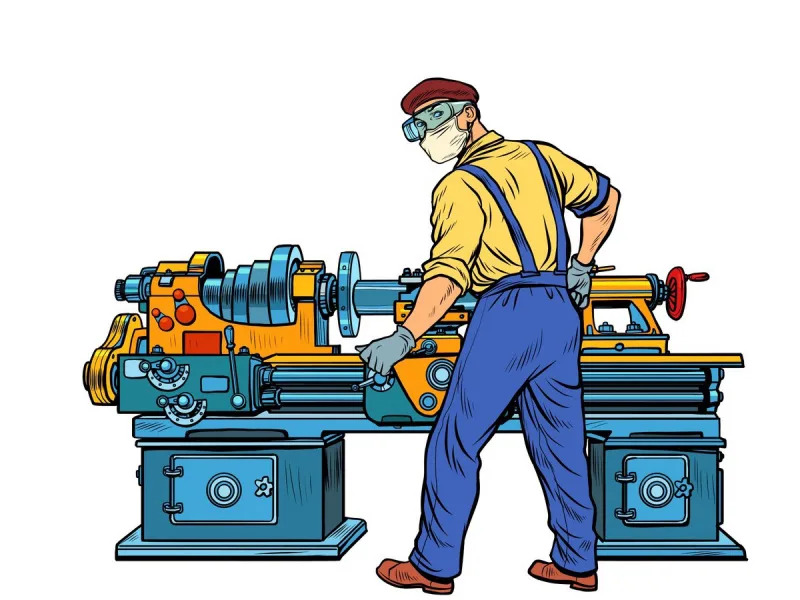 Примеры: Движущиеся механизмы, острые предметы.
Советы:
Установите защитные ограждения.

Обучите сотрудников правилам работы с оборудованием.

Регулярно обслуживайте технику.
Электрические опасности и советы по              управлению
Примеры: Короткое замыкание, поражение током.
Советы:

Проводите регулярный осмотр электроприборов.

Используйте изолированные инструменты.

Обучите сотрудников правилам электробезопасности.
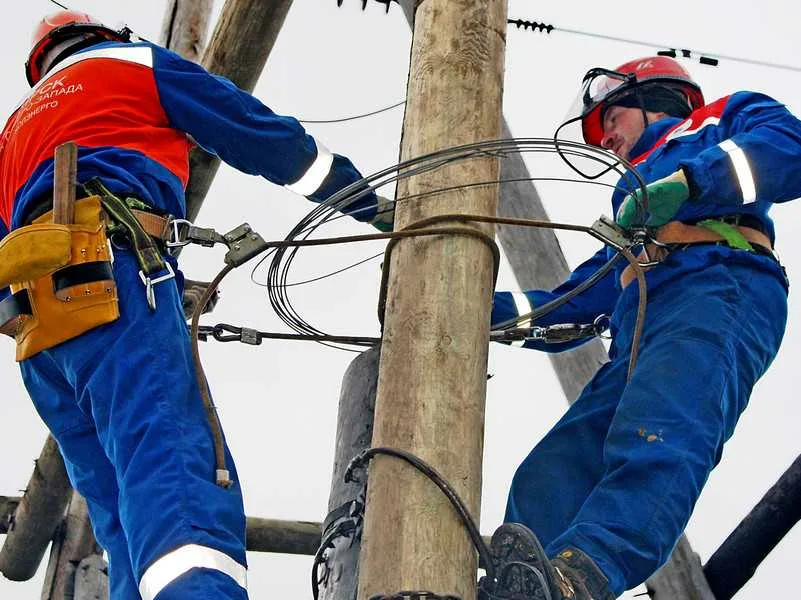 Пожарные опасности и советы по управлению
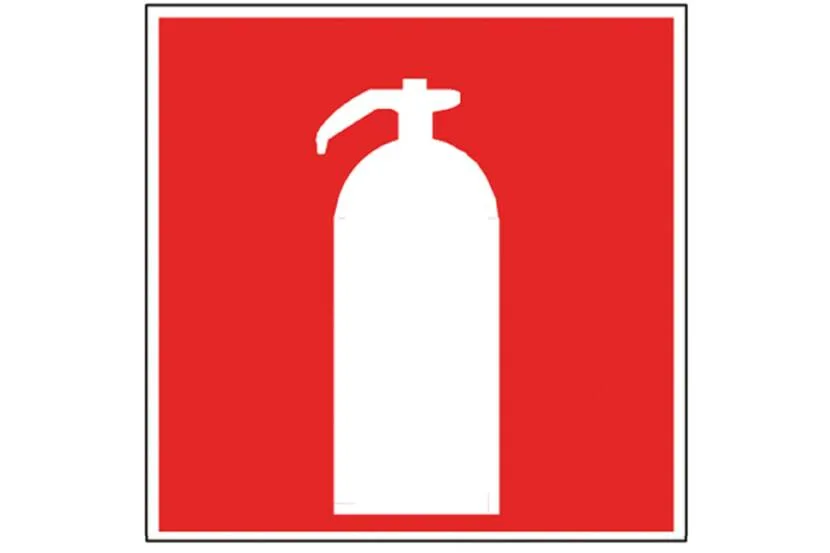 Примеры: Открытый огонь, легковоспламеняющиеся материалы.
Советы:
Установите огнетушители и пожарные сигнализации.

Проводите регулярные учения.

Обучите сотрудников правилам эвакуации.
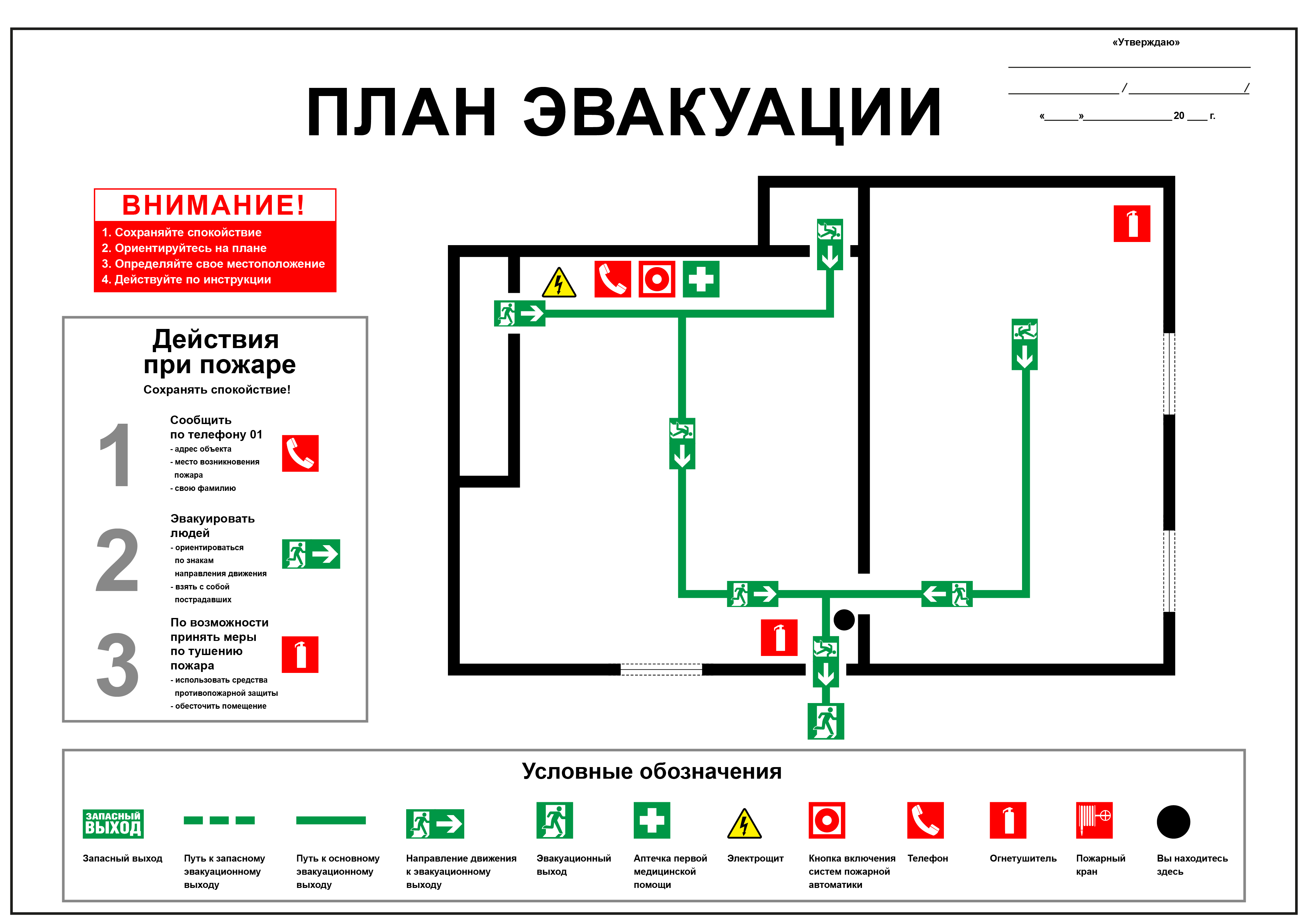 Эргономические опасности и советы по управлению
Примеры: Неудобная поза, подъем тяжестей.
Советы:
Используйте эргономичную мебель.

Организуйте рабочее место согласно стандартам.

Проводите разминки для сотрудников.
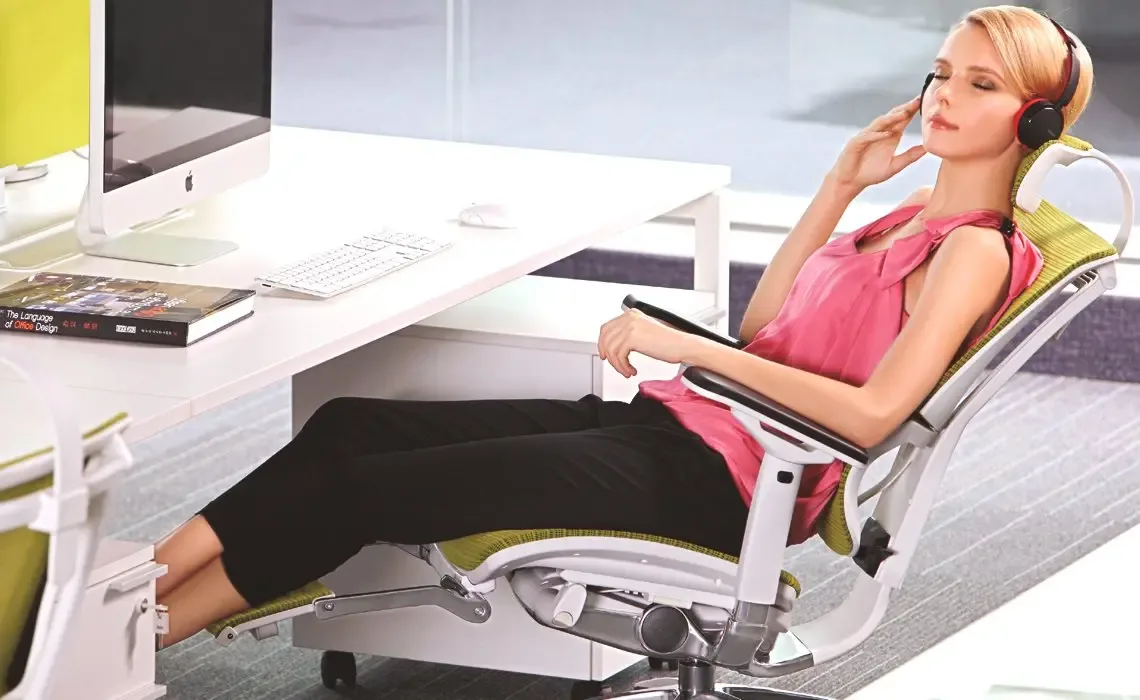 Важность управления опасностями
Текст:
Управление опасностями на рабочем месте — это залог безопасности, здоровья и высокой производительности сотрудников.

Регулярное обучение и соблюдение правил безопасности помогают предотвратить несчастные случаи.
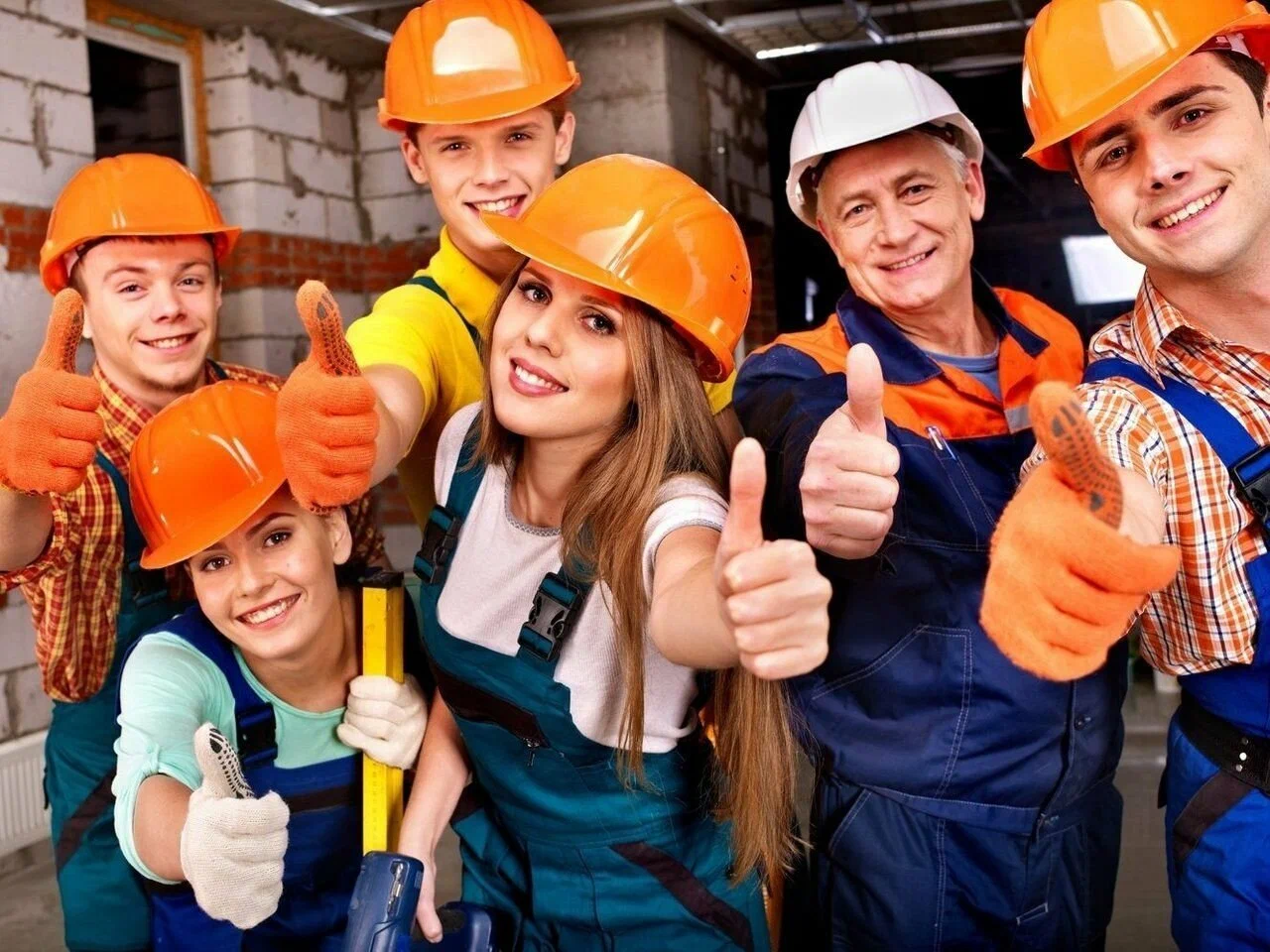